Роль персонала в системе долговременного ухода: проблемы и пути решения
Клецкина С.А.
Директор Учебно-методического центра
Основные направления формирования СДУ
Современные вызовы
Кризис трудовой культуры и этики
Социальная пассивность, дефицит не денежных мотиваций
Возникновение, развитие и укоренение общества потребления
Стирание идентичностей (национальных, половых, профессиональных, религиозных…)
Формирование целей	 и ценностей деятельности организации при внедрении системы долговременного ухода
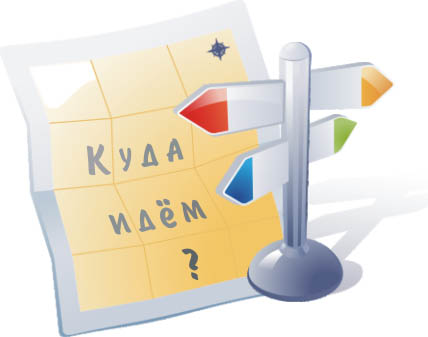 Льюис Кэрролл  «Алиса в стране чудес»
Алиса спросила Чеширского Кота:— Скажите, пожалуйста, куда мне отсюда идти?— А куда ты хочешь попасть? — ответил Кот.— Мне все равно… — сказала Алиса.— Тогда все равно, куда и идти, — заметил Кот.— …только бы попасть куда-нибудь, — пояснила Алиса.— Куда-нибудь ты обязательно попадешь, — сказал Кот. — Нужно только достаточно долго идти.
С этим нельзя было не согласиться. (с)
Формирование рынка профессий в системе долговременного ухода
Перечень персонала, вовлеченного в СДУ
Персонал в системе ухода
Люди: 
без профильного образования
без мотивации к профессиональному росту
длительный период времени выполняющие непрестижную в обществе работу
подверженные профессиональному стрессу
имеющие во время выполнения должностных функций власть над получателем услуг
подверженные профессиональной деформации
Глобальная проблема – профессиональный сленг!
Требования к персоналу, вовлеченному в СДУ
Профессиональные качества
Личностные качества
Обладать сформированными:
общими компетенциями (организовывать свою работу, анализировать ситуации, использовать информационно-телекоммуникационные технологии, работать в команде)
Профессиональными компетенциями (оказывать необходимые виды услуг, осуществлять процесс социального сопровождения)
Физически вынослив и эмоционально устойчив, желательно без вредных привычек
Этичность
Доброжелательность
Ответственность
Что не так?
Национальный стандарт РФ ГОСТ Р 52883-2007
"Социальное обслуживание населения. Требования к персоналу учреждений
социального обслуживания"
(утв. приказом Федерального агентства по техническому регулированию и
метрологии от 27 декабря 2007 г. N 561-ст)
обладать, наряду с соответствующей
квалификацией и профессионализмом: 
высокими моральными и морально-этическим качествами,
чувством ответственности и руководствоваться в работе принципами гуманности,
справедливости, объективности и доброжелательности;
м) при оказании клиентам социальных услуг проявлять к ним максимальную
чуткость, вежливость, внимание, выдержку, предусмотрительность, терпение и
учитывать их физическое и психологическое состояние.
Работа с кадрами – важнейшее звено в организации долговременного ухода.
Повышение квалификации, подготовка и переподготовка работников - актуальная задача рыночной экономики.
Обучение новым профессиям, а так же переобучение или переподготовка.
Необходимость переподготовки и подготовки работников в соответствии с их специализацией максимально конкретной направленности
Потребность в знаниях смежных областей
От повышения профессиональных навыков к профессиональному развитию
Потребности в персонале в рамках СДУ
Два направления обучения
Базируется на целях и ценностях работы организации
Обучение в УСО
Подготовка специалистов на стажировочных площадках
Система подготовки кадров в Иркутской области
Проблемные зоны кадрового характера при внедрении системы долговременного ухода
Введение терминологии, отсутствующей в действующих НПА (ранняя помощь, система долговременного ухода, услуги ухода)
Двойные определения (санитарно-гигиенические услуги-услуги ухода; получатели услуг – получатели услуг ухода)
Одинаковые трудовые действия и функции в разных профстандартах (соцработник-специалист по уходу-сиделка)
Ограниченное количество профессий
Благодарю за внимание!